College Credit PlusInformation Night
January 30, 2023
College credit plus
Also referred to as CCP or Dual Enrollment
Ohio’s College Credit Plus gives students in grades 7-12 the opportunity to earn high school and college credit simultaneously by taking courses at Ohio colleges or universities and is funded by the state
Advantages of ccp
Earn college credit at NO cost to the student or family
Padua pays for textbooks (must be returned to Padua)
Students may attend CCP classes during summer
Classes can be taken in a subject not offered at Padua
Earn high school and college credit at the same time
Many courses transfer to Ohio public colleges
Can possibly graduate from college early
A successful ccp student is…
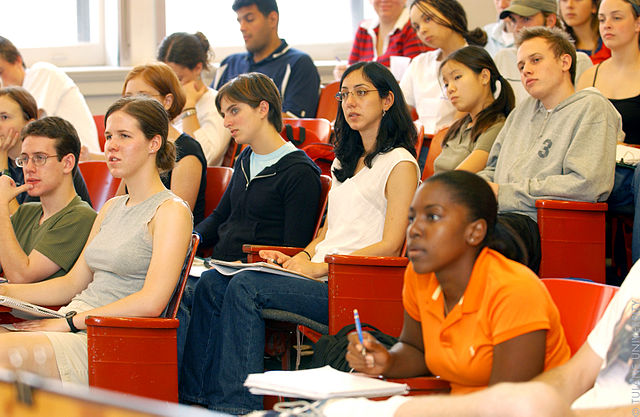 Self motivated
Independent					
Good reader
Good time-manager
Self-directed learner
Seeks guidance and establishes a relationship with counselors, advisors, teachers and professors
CcpThings to consider…
Ccppotential challenges
College transcript and GPA starts when you begin CCP courses (CCP grade goes on high school transcript)
Private and out-of-state colleges may not accept credits	
Failed or dropped course may jeopardize high school graduation if Padua’s graduation requirements are not met
No discount on Padua’s tuition & books must be returned
Accessibility and communication with professors, (student/parent) FERPA (Family Education Rights and Privacy Act)
Ccppotential challenges
May take a student out of the high school course sequencing and present a challenge if the student chooses to re-enter the high school program
Must have their own transportation and consider travel time and weather conditions
Working with two different school schedules, calendars and cultures i.e. special high school schedule, rules, expectations
Could affect athletic eligibility
Maintain full schedule at Padua
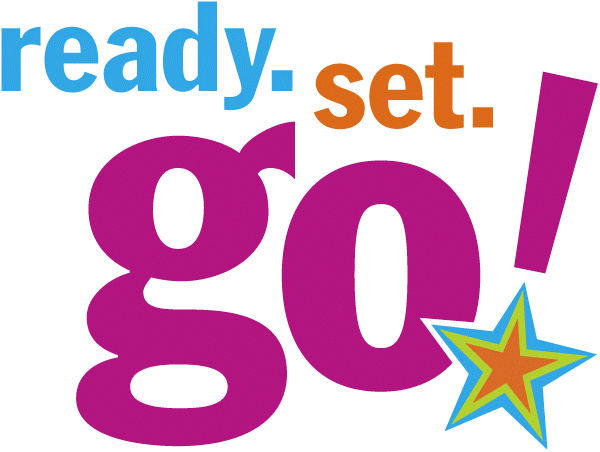 Ccp TimelineSTEP I
Students must meet with their school counselor and inform them of their intent to participate in CCP and complete and return the required school counseling forms between February 1 and March 22, 2023
Parents must create an OH|ID account between February 1 -  April 1, 2023, by 5:00 p.m. at https://safe.ode.state.oh.us/portal
Parents must electronically declare their child’s intent to participate in CCP through their OH|ID account anytime between February 1 -  April 1, 2023, by 5 p.m.
No extensions or late applications are accepted
Ccp timelineSTEP I - continued
Students should look at the colleges website/CCP Program, complete and submit CCP application
Students must fill out Padua’s “Transcript Request Form” and give to their counselor
Request (online) ACT score be sent to college from ACT company and/or take the placement tests at Tri-C for English and/or Math
Wait for acceptance letter
CCP timelineSTEP II
While students wait for their acceptance letter, consider the following:
What classes do I want to take through CCP?
Explore college’s course offerings and times of day (on college’s website)
How will my CCP choices affect my Padua classes and class schedule? Meet with Padua Counselor
Once students receive admission letter:
Parents must upload admission letter to the CCP Funding Application and submit application through the OH|ID account (Make sure to click “Submit”)
Make appointment with your Padua counselor:
Have a good idea of what classes you want to take at Padua and college
Complete/submit Authorization to Attend form and Pre-Approval for Outside Courses
CCP TIMELINESTEP ii CONTINUED
Cuyahoga Community College 
Student receives email confirming Authorization to Attend form has 
   been processed
Schedule appointment with college counselor to select courses                  (216-987-6000, option 4)
CCP timelineSTEP III
Give a copy of your CCP schedule to your school counselor by May 19, 2023
Padua schedules are not completed until sometime in May.  Once this happens, school counselors will attempt to merge the CCP schedule and Padua’s courses 
Sometimes there are conflicts.  This may necessitate a schedule change at the college, requiring a new Authorization to Attend Form
Always check with your school counselor to make sure your schedule is all set before the end of the school year in June 2023
College credit plus
Students must meet all graduation requirements for Padua Franciscan High School
CCP grades will be added to high school transcript and calculated in high school GPA (after textbooks have been returned and an official college transcript has been received)
Students are responsible for maintaining contact with their high school counselor regarding graduation requirements, commencement activities, scholarship opportunities, etc.
Course and credit equivalencies
3, 4, & 5 college semester hours is equal to 1 high school credit
30 credit hours allowed per year:
Formula:  # of high school credits x 3
                  subtract number from 30
                  equals # of college courses allowed over one year
Example:  5 high school credits x 3 = 15
                  30 – 15 = 15
                  15 college semester hours allowed over the course of one year
The college side of it all…
Tri-C
Representative
Renee Lamp
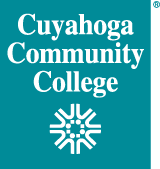